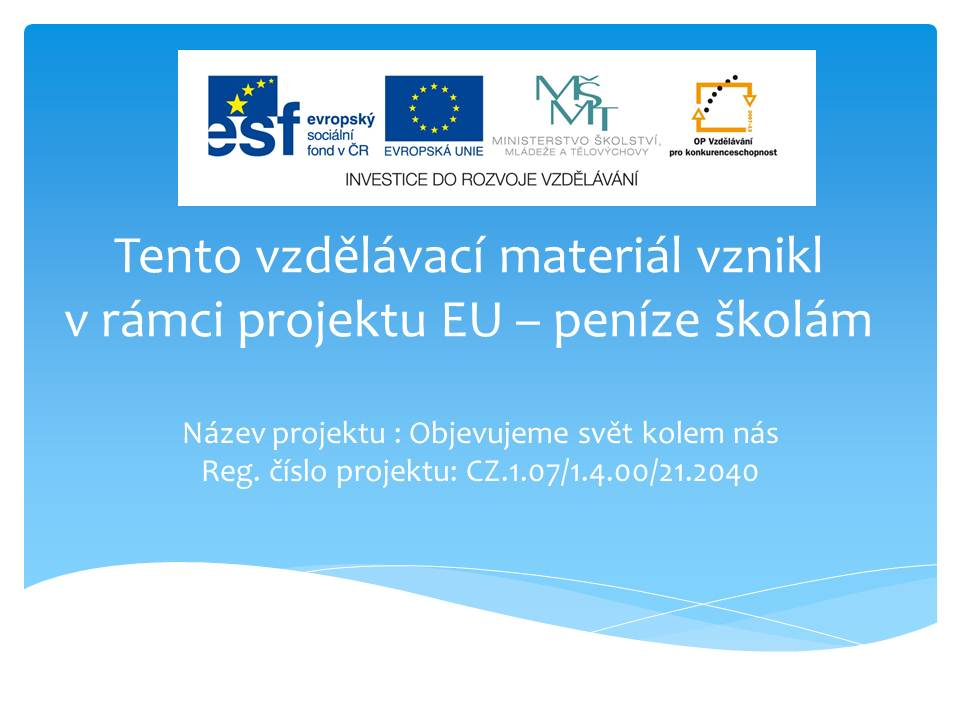 Prostředí počítače
Složky
Soubory
Uspořádání složek a souborů:
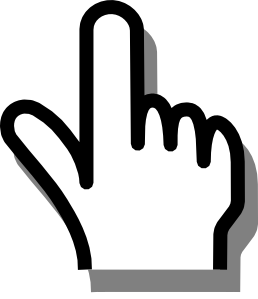 [Speaker Notes: http://www.clker.com/clipart-3730.html]
Uspořádání složek a souborů:
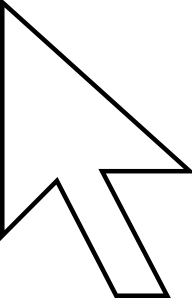 stromová struktura
Pevný disk je rozdělen na oddíly – C:, D:
[Speaker Notes: http://www.clker.com/clipart-4738.html]
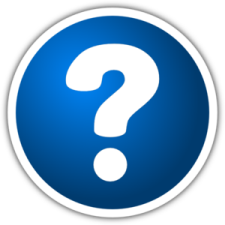 Doplň názvy složek až ke své složce.
[Speaker Notes: http://www.clker.com/clipart-220657.html]
Cesta k souborům:
D:\Obrázky\Stromy\lípa.jpg
[Speaker Notes: \   - ALT + 92]
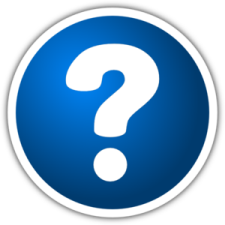 Zapiš cestu k souboru Slon.jpg
_________________________
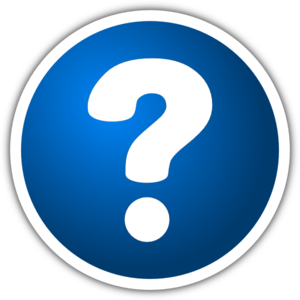 Vytvořte si složku Škola, v ní vytvořte další složky Úkoly a Zábava.
Toto je možné řešení:
jméno.typ
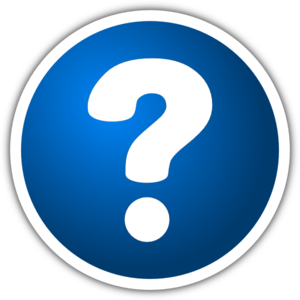 můžeme
soubory
složky
vytvořit
mazat
přejmenovat
kopírovat
mazat neznámé
vkládat
přesunovat
otvírat
uložit


Pamatuješ si?
Zapiš cestu ke své složce.
1
Zjisti, jak jsou řazeny soubory ve složce.
2
Zjisti, který ze souboru je ve složce nejstarší.
3
Vytvoř v textovém souboru stromovou strukturu vašeho bytu?
4
Zdroje:
Zdroje:
Obrázky použité v prezentaci jsou dostupné pod licencí Microsoft Office 2010 na Office.com, 
Kurzor [online]. 2012 [cit. 2013-01-28]. Dostupné z: http://www.clker.com/clipart-3730.html,  
Kurzor [online]. 2012 [cit. 2013-01-28]. Dostupné z: http://www.clker.com/clipart-4738.html, 
Otazník [online]. 2013 [cit. 2013-01-28]. Dostupné z: http://www.clker.com/clipart-220657.html.
Název projektu : Objevujeme svět kolem násReg. číslo projektu: CZ.1.07/1.4.00/21.2040
Autor : Mgr. Zdeňka Švecová 
Období vytvoření výukového materiálu : leden 2013 
Vzdělávací obor : Informatika na 1.stupni ZŠ - práce s textovými, grafickými editory a internetem 
Anotace : Prostředí počítače – soubory a složky.
Očekávaný výstup :  Poznává prostředí počítače, pracuje se soubory a složkami.